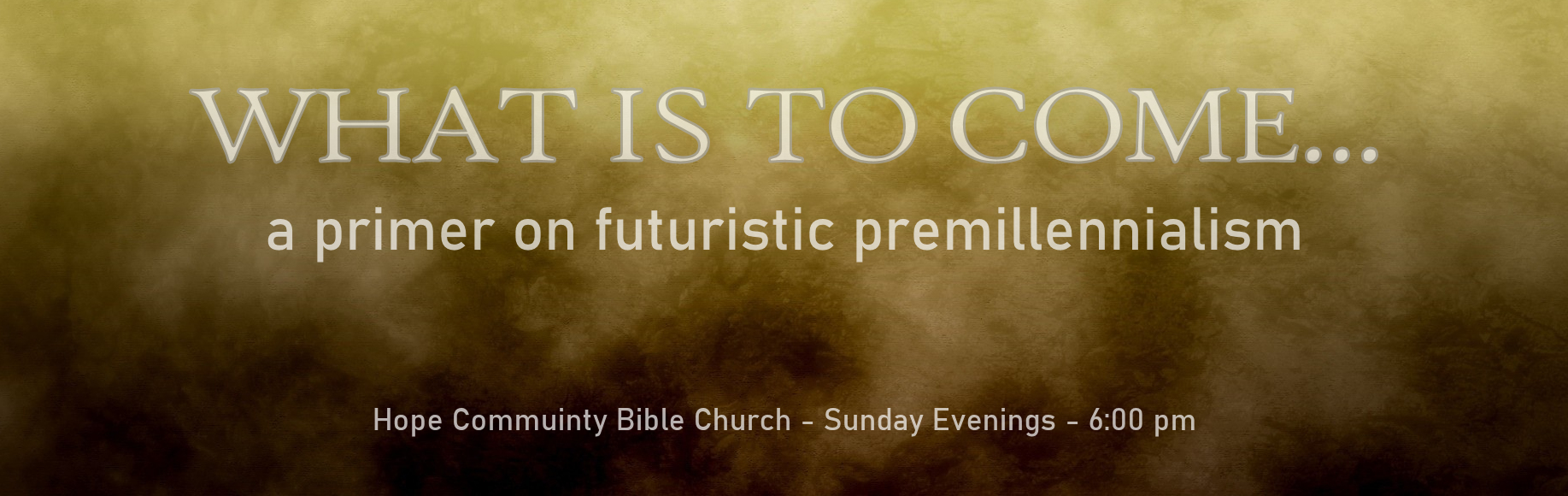 An Introduction…
September 5, 2021
Futuristic – as that which will take place “in the future”
What is Futuristic Premillennialism?
Premillennialism – “before” (pre) – “the millennium” (from the Latin millie – meaning 1,000) – so before the 1,000 years.
Revelation 20:1-7
20 Then I saw an angel coming down from heaven, holding the key of the abyss and a great chain in his hand. 2 And he laid hold of the dragon, the serpent of old, who is the devil and Satan, and bound him for a thousand years; 3 and he threw him into the abyss, and shut it and sealed it over him, so that he would not deceive the nations any longer, until the thousand years were completed; after these things he must be released for a short time. 4 Then I saw thrones, and they sat on them, and judgment was given to them. And I saw the souls of those who had been beheaded because of their testimony of Jesus and because of the word of God, and those who had not worshiped the beast or his image, and had not received the mark on their forehead and on their hand; and they came to life and reigned with Christ for a thousand years. 5 The rest of the dead did not come to life until the thousand years were completed. This is the first resurrection. 6 Blessed and holy is the one who has a part in the first resurrection; over these the second death has no power, but they will be priests of God and of Christ and will reign with Him for a thousand years. When the thousand years are completed, Satan will be released from his prison…
What is Dispensationalism?
A framework and method of interpreting and understanding the Scriptures that: (1) maintains a distinction between Israel and the church, (2) holds to a literal hermeneutic in interpreting prophetic scripture, and (3) believes that God’s underlying purpose in the world is His own glory (doxological).
Biblical Example of Dispensations:
Old Testament
New Testament
Ephesians 3:8-9
8 To me, the very least of all saints, this grace was given, to preach to the Gentiles the unfathomable riches of Christ, 9 and to bring to light what is the administration* of the mystery which for ages has been hidden in God who created all things…
* oikonomos – lit. “the law of the house” -i.e. “economy” or “dispensation” or “management” are all synonymous terms.
Various Economies or Dispensations
Patriarchal (Abraham, Isaac, Jacob)
Mosaic (The Law as given through Moses)
Church (as being “in Christ”)
Key distinctives of Dispensationalism:
The Church and Israel being distinct and separate entities (the Church has not replaced Israel)
The literal fulfillment of promises made in the Old Testament to Israel (as a nation).
Covenantalism
A framework and method of interpreting and understanding the Scriptures that: (1) makes the church and Israel interchangeable, or has the NT church replacing OT Israel; (2) holds to a generally more allegorical or symbolic hermeneutic in interpreting prophetic scripture, and (3) believes that God’s underlying purpose in the world is the salvation of man (soteriological).
How many covenants are there? 
Generally speaking, according to most covenantalist, there are two:
The covenant of works (made between God and Adam, which Adam broke)
The covenant of grace (made between God the Father and God the Son where the Father promised to give the Son the elect and the Son must redeem them
Biblical Covenants
The Noahic Covenant - confirmed between God and Noah, where God promised to never again destroy the earth by water (Genesis 9:11).
The Abrahamic Covenant - confirmed between God and Abram/Abraham, where God promises to make Abraham a great nation and that all the nations will be blessed through him (Genesis 12:3; 17:5).
The Mosaic Covenant - confirmed between God and the people of Israel, whereby God promised to be faithful to Israel as a holy nation as they obeyed His Law (Exodus 19:6).
The New Covenant - confirmed between Christ and the Church, where salvation would be obtained by faith (1 Corinthians 11:25); and will be confirmed between Christ and Israel (Ezekiel 26:24-30; Jeremiah 31:31-37).
What is Futuristic Premillennialism?
Futuristic Premillennialism is an approach to interpreting the Scriptures, particularly the areas of prophecy in a plain, normal, literal, grammatical, historical manner that honors the original intent of the author (authorial intent), that seeks to understand such prophecies as would the original readers, and thus understands that there are many prophecies, both to Israel as a nation as well as to Church age believers, that are yet to be fulfilled.
Why study prophecy at all?
Is the understanding of prophecy necessary in order to be saved?
No. Faith alone in the person, cross work, and resurrection of the Lord Jesus Christ are all that is necessary for salvation (Romans 10:9-10; Ephesians 2:8-10)
2 Peter 3:14-18
14 Therefore, beloved, since you look for these things, be diligent to be found by Him in peace, spotless and blameless, 15 and regard the patience of our Lord as salvation; just as also our beloved brother Paul, according to the wisdom given him, wrote to you, 16 as also in all his letters, speaking in them of these things, in which are some things hard to understand, which the untaught and unstable distort, as they do also the rest of the Scriptures, to their own destruction. 17 You therefore, beloved, knowing this beforehand, be on your guard so that you are not carried away by the error of unprincipled men and fall from your own steadfastness, 18 but grow in the grace and knowledge of our Lord and Savior Jesus Christ. To Him be the glory, both now and to the day of eternity. Amen.
Why study prophecy?
Three reasons:
The Bible exhorts believers to interpret all of Scripture with precision (2 Timothy 2:15).

“Be diligent to present yourself approved to God as a workman who does not need to be ashamed, accurately handling the word of truth.”
Why study prophecy?
Three reasons:
The Bible teaches that God’s word is profitable for teaching, reproof, correction and training in righteousness (2 Timothy 3:16-17).
 
“16 All Scripture is inspired by God and profitable for teaching, for reproof, for correction, for training in righteousness; 17 so that the man of God may be adequate, equipped for every good work.”
Why study prophecy?
Three reasons:
The Bible teaches that God promises His blessings upon those who know and obey the things of biblical prophecy (Revelation 1:3; 22:7)
 
1:3 Blessed is he who reads and those who hear the words of the prophecy and heed the things which are written in it; for the time is near. 
 
22:7 "And behold, I am coming quickly. Blessed is he who heeds the words of the prophecy of this book."
Richard Mayhue
“Did God reveal in Scripture anything that is so unimportant or trivial that it could be considered optional for Christians (Acts 20:20; 25, 27)? Where in the Bible does one find the slightest hint that prophetic matters should be avoided because they might be controversial or hard to understand?”
What is the Scriptural Content?
Interesting facts:
In Scripture, 62 (94 percent) out of 66 books contain predictive information. (Ruth, Song of Solomon, Philemon, and 3 John are the exceptions)
In the Bible 27 percent (8,352) of all verses (31,124) refer to prophetic issues.
In God’s Word, 22 percent (1845) of all prophetic verses (8352) refer to Christ’s second coming.
All nine authors of the New Testament mention Christ’s second coming. (Matthew, Mark, Luke, John, Paul, Peter, James, Jude, author of Hebrews) 
Next to the subject of faith/salvation, the theme of Christ’s second coming is most prominent in the New Testament. 
Only three out of 27 New Testament books do not mention Christ’s second advent. (Philemon, 2 John, and 3 John). 
Of the approximately 333 specific biblical prophecies dealing with Christ’s two advents, one third deal with His first coming and two-thirds deal with His second coming.
Matthew 28:19-20
19 Go therefore and make disciples of all the nations, baptizing them in the name of the Father and the Son and the Holy Spirit, 20 teaching them to observe all that I commanded you; and lo, I am with you always, even to the end of the age.
Acts 2:42
They were continually devoting themselves to the apostles' teaching and to fellowship, to the breaking of bread and to prayer.
Acts 5:20
Go, stand and speak to the people in the temple the whole message of this Life.
Acts 20:27
For I did not shrink from declaring to you the whole purpose of God.
2 Timothy 2:15
Be diligent to present yourself approved to God as a workman who does not need to be ashamed, accurately handling the word of truth.
1 Peter 1:10-11
10 As to this salvation, the prophets who prophesied of the grace that would come to you made careful searches and inquiries, 11 seeking to know what person or time the Spirit of Christ within them was indicating as He predicted the sufferings of Christ and the glories to follow.
What are the Spiritual Consequences?
What are the benefits and blessings that come from knowing and obeying prophetic scriptures?
Fulfilled prophecy proves that the Bible is true and inspires confidence in Scripture (Acts 13:32-35 with 42-44).
The study of prophecy promotes obedience and provides the gateway to God’s blessing (Revelation 1:3, 22:7).
Prophetic material equips the saints to refute those who mock the Christian hope (2 Peter 3:1-13).
Prophecy provides answers to theological questions that are found nowhere else, such as the relationship between the resurrection and the rapture (1 Thessalonians 4:13-18).
What are the Spiritual Consequences
What are the benefits and blessings that come from knowing and obeying prophetic scriptures?
Prophecy gives motivation for holy living today (1 Thessalonians 5:6-9; Titus 2:11-14; 2 Peter 3:11-13).
Prophetic expectation purifies (1 John 3:2-3)
Prophecy provides a biblical basis for prayer (cf. Daniel 9:1-19 with Jeremiah 25:11-12).
Prophecy is a source of hope, comfort and encouragement for the Christian (1 Thessalonians 4:18; 5:11; Titus 2:13).
The study of prophecy encourages patient endurance in the midst of suffering and trials (James 5:7-11).
Prophecy assures that unjust persecution of the righteous will be avenged by God (2 Thessalonians 1:5-10).
What is the Spiritual Confidence
What will be the ultimate fruit from studying God’s Word, including those portions explaining Christ’s second coming?”
Isaiah 55:10-11
“10 For as the rain and the snow come down from heaven, And do not return there without watering the earth And making it bear and sprout, And furnishing seed to the sower and bread to the eater; 11 So will My word be which goes forth from My mouth; It will not return to Me empty, Without accomplishing what I desire, And without succeeding in the matter for which I sent it.”
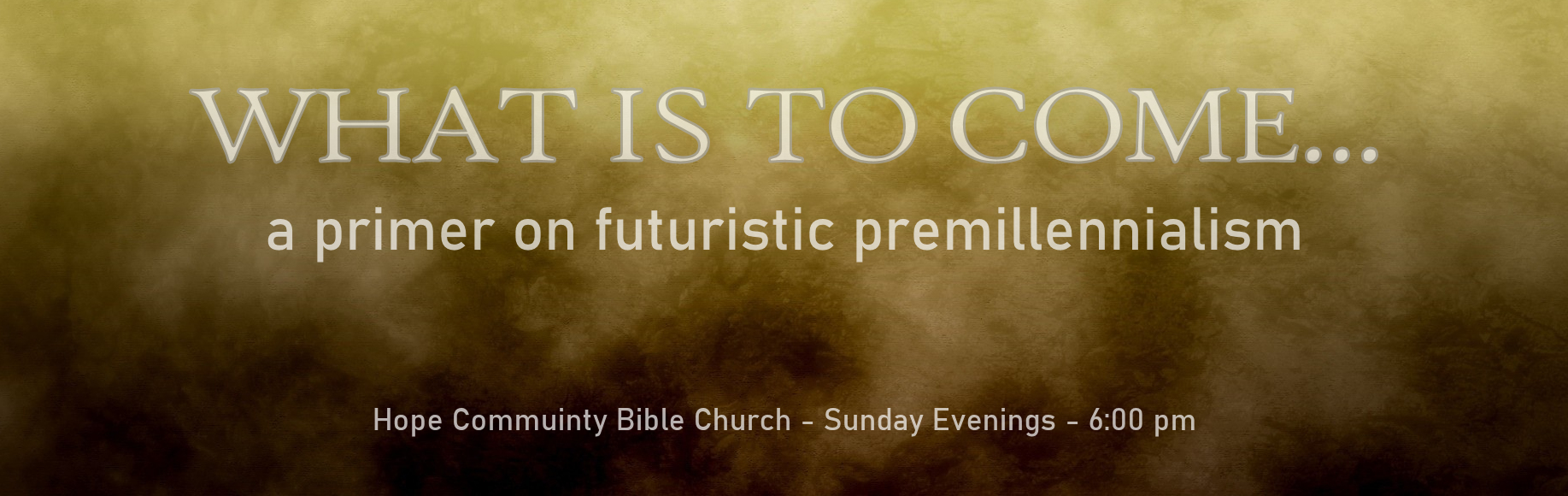 An Introduction…
September 5, 2021
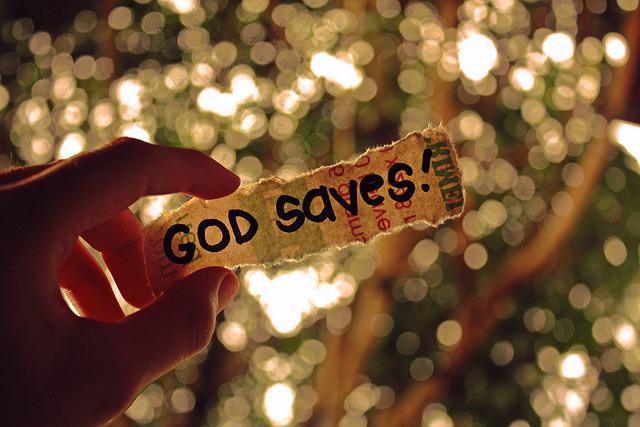